CS 61C: Great Ideas in Computer ArchitectureMultiple Instruction Issue/Virtual Memory Introduction
Guest Lecturer/TA: Andrew Luo
8/31/2014
Summer 2014 - Lecture 23
1
Great Idea #4: Parallelism
Software        Hardware
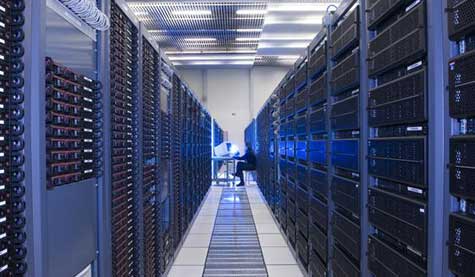 Parallel Requests
Assigned to computer
e.g. search “Garcia”
Parallel Threads
Assigned to core
e.g. lookup, ads
Parallel Instructions
> 1 instruction @ one time
e.g. 5 pipelined instructions
Parallel Data
> 1 data item @ one time
e.g. add of 4 pairs of words
Hardware descriptions
All gates functioning in parallel at same time
SmartPhone
Warehouse Scale Computer
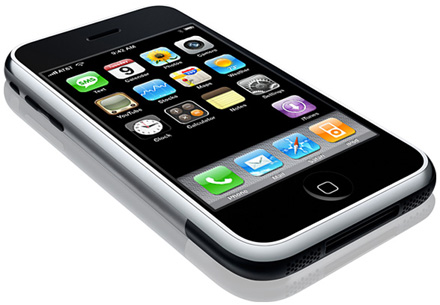 LeverageParallelism &
Achieve HighPerformance
Computer
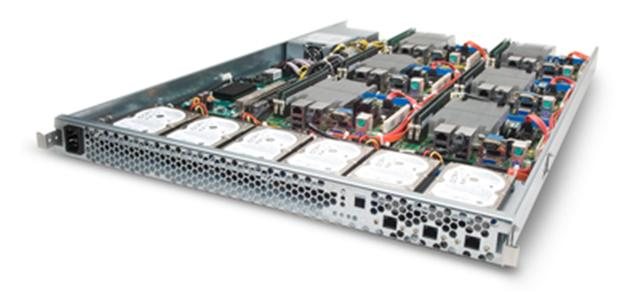 …
Core
Core
Memory
Input/Output
Core
Instruction Unit(s)
Functional
Unit(s)
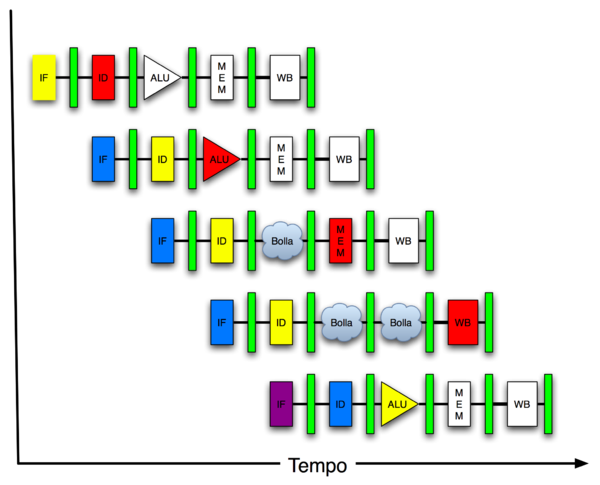 A0+B0
A1+B1
A2+B2
A3+B3
Cache Memory
Logic Gates
8/31/2014
Summer 2014 - Lecture 23
2
Review of Last Lecture (1/2)
A hazard is a situation that prevents the next instruction from executing in the next clock cycle
Structural hazard
A required resource is needed by multiple instructions in different stages
Data hazard
Data dependency between instructions
A later instruction requires the result of an earlier instruction
Control hazard
The flow of execution depends on the previous instruction (ex. jumps, branches)
8/31/2014
Summer 2014 - Lecture 23
3
Review of Last Lecture (2/2)
Hazards hurt the performance of pipelined processors
Stalling can be applied to any hazard, but hurt performance… better solutions?
Structural hazards
Have separate structures for each stage
Data hazards
Forwarding
Control hazards
Branch prediction (mitigates), branch delay slot
8/31/2014
Summer 2014 - Lecture 23
4
Agenda
Multiple Issue
Administrivia
Virtual Memory Introduction
8/31/2014
Summer 2014 - Lecture 23
5
Multiple Issue
Modern processors can issue and execute multiple instructions per clock cycle
CPI < 1 (superscalar), so can use Instructions Per Cycle (IPC) instead
e.g. 4 GHz 4-way multiple-issue can execute 16 billion IPS with peak CPI = 0.25 and peak IPC = 4
But dependencies and structural hazards reduce this in practice
8/31/2014
Summer 2014 - Lecture 23
6
Multiple Issue
Static multiple issue
Compiler reorders independent/commutative instructions to be issued together
Compiler detects and avoids hazards
Dynamic multiple issue
CPU examines pipeline and chooses instructions to reorder/issue
CPU can resolve hazards at runtime
8/31/2014
Summer 2014 - Lecture 23
7
30
30
30
30
30
(light clothing)
A
(dark clothing)
B
(very dirty clothing)
C
(light clothing)
(dark clothing)
(very dirty clothing)
Superscalar Laundry: Parallel per stage
2 AM
12
6 PM
1
8
7
11
10
9
Time
T
a
s
k

O
r
d
e
r
D
E
F
More resources, HW to match mix of parallel tasks?
8/31/2014
Summer 2014 - Lecture 23
8
Pipeline Depth and Issue Width
Intel Processors over Time
8/31/2014
Summer 2014 - Lecture 23
9
[Speaker Notes: *Intel’s instruction decoders are interesting in that they are assymetric]
Pipeline Depth and Issue Width
8/31/2014
Summer 2014 - Lecture 23
10
Static Multiple Issue
Compiler reorders independent/commutative instructions to be issued together (an “issue packet”)
Group of instructions that can be issued on a single cycle
Determined by structural resources required
Specifies multiple concurrent operations
8/31/2014
Summer 2014 - Lecture 23
11
Scheduling Static Multiple Issue
Compiler must remove some/all hazards
Reorder instructions into issue packets
No dependencies within a packet
Possibly some dependencies between packets
Varies between ISAs; compiler must know!
Pad with nops  if necessary
8/31/2014
Summer 2014 - Lecture 23
12
Dynamic Multiple Issue
Used in “superscalar” processors
CPU decides whether to issue 0, 1, 2, … instructions each cycle
Goal is to avoid structural and data hazards
Avoids need for compiler scheduling
Though it may still help
Code semantics ensured by the CPU
8/31/2014
Summer 2014 - Lecture 23
13
Dynamic Pipeline Scheduling
Allow the CPU to execute instructions out of order to avoid stalls
But commit result to registers in order
Example:	lw    $t0, 20($s2) 			addu  $t1, $t0, $t2 			subu  $s4, $s4, $t3 			slti  $t5, $s4, 20
Can start subu while addu is waiting for lw
Especially useful on cache misses; can execute many instructions while waiting!
8/31/2014
Summer 2014 - Lecture 23
14
Why Do Dynamic Scheduling?
Why not just let the compiler schedule code?
Not all stalls are predicable
e.g. cache misses
Can’t always schedule around branches
Branch outcome is dynamically determined by I/O
Different implementations of an ISA have different latencies and hazards
Forward compatibility and optimizations
8/31/2014
Summer 2014 - Lecture 23
15
Speculation
“Guess” what to do with an instruction
Start operation as soon as possible
Check whether guess was right and roll back if necessary
Examples:
Speculate on branch outcome (Branch Prediction)
Roll back if path taken is different
Speculate on load
Load into an internal register before instruction to minimize time waiting for memory
Can be done in hardware or by compiler
Common to static and dynamic multiple issue
8/31/2014
Summer 2014 - Lecture 23
16
Not a Simple Linear Pipeline
3 major units operating in parallel:
Instruction fetch and issue unit
Issues instructions in program order
Many parallel functional (execution) units
Each unit has an input buffer called a Reservation Station
Holds operands and records the operation
Can execute instructions out-of-order (OOO)
Commit unit
Saves results from functional units in Reorder Buffers
Stores results once branch resolved so OK to execute
Commits results in program order
8/31/2014
Summer 2014 - Lecture 23
17
Out-of-Order Execution (1/2)
Can also unroll loops in hardware
Fetch instructions in program order (≤ 4/clock)
Predict branches as taken/untaken
To avoid hazards on registers, rename registers using a set of internal registers (≈ 80 registers)
Collection of renamed instructions might execute in a window (≈ 60 instructions)
8/31/2014
Summer 2014 - Lecture 23
18
Out-of-Order Execution (2/2)
Execute instructions with ready operands in 1 of multiple functional units (ALUs, FPUs, Ld/St)
Buffer results of executed instructions until predicted branches are resolved in reorder buffer
If predicted branch correctly, commit results in program order
If predicted branch incorrectly, discard all dependent results and start with correct PC
8/31/2014
Summer 2014 - Lecture 23
19
Dynamically Scheduled CPU
Preserves dependencies
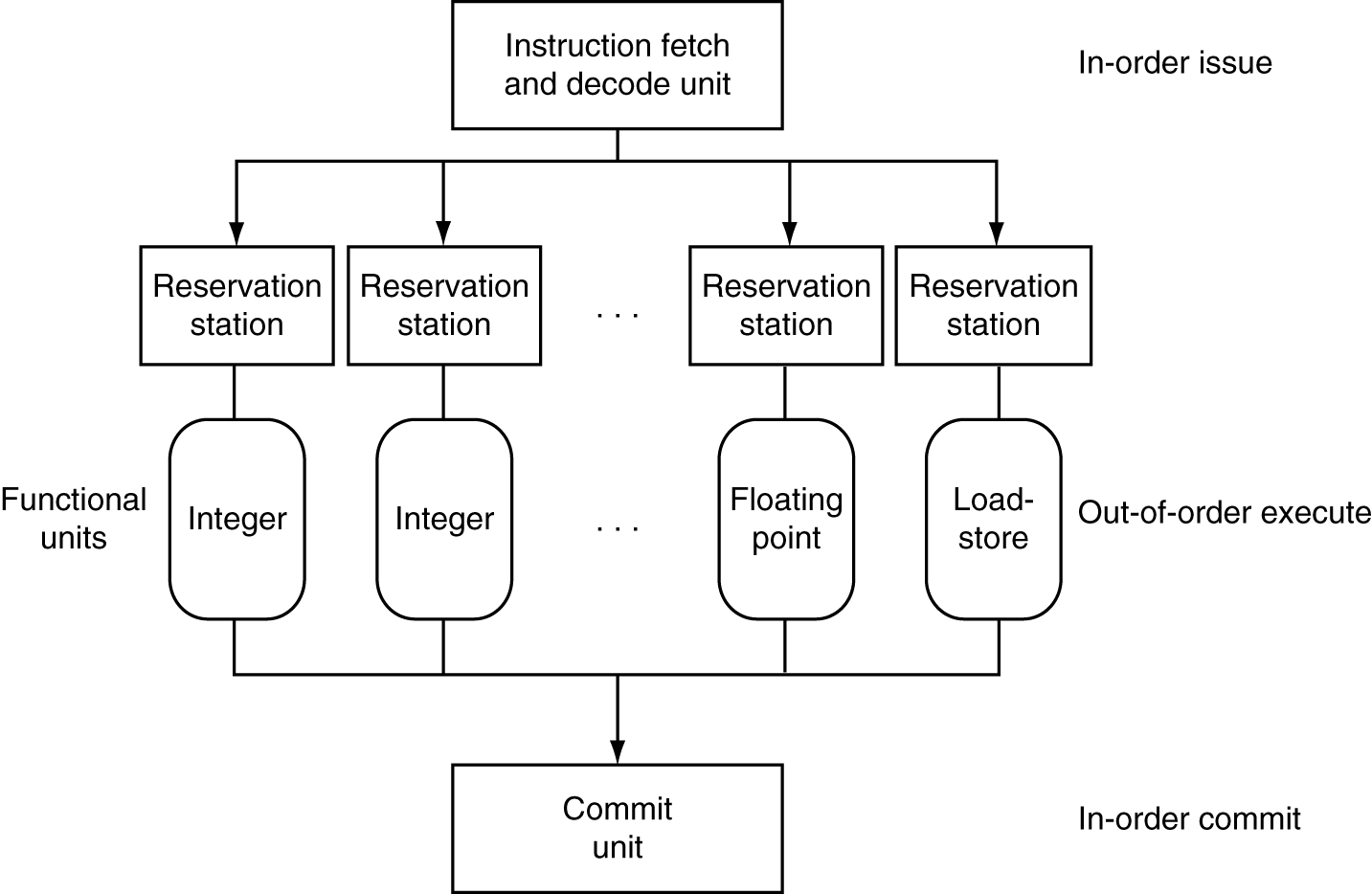 Branch prediction,
Register renaming
Wait here until all operands available
Execute…
Results also sent to any waiting reservation stations (think: forwarding!)
… and Hold
Reorder buffer for register and memory writes
Can supply operands for issued instructions
8/31/2014
Summer 2014 - Lecture 23
20
Out-Of-Order Intel
All use O-O-O since 2001
8/31/2014
Summer 2014 - Lecture 23
21
Intel Nehalem Microarchitecture
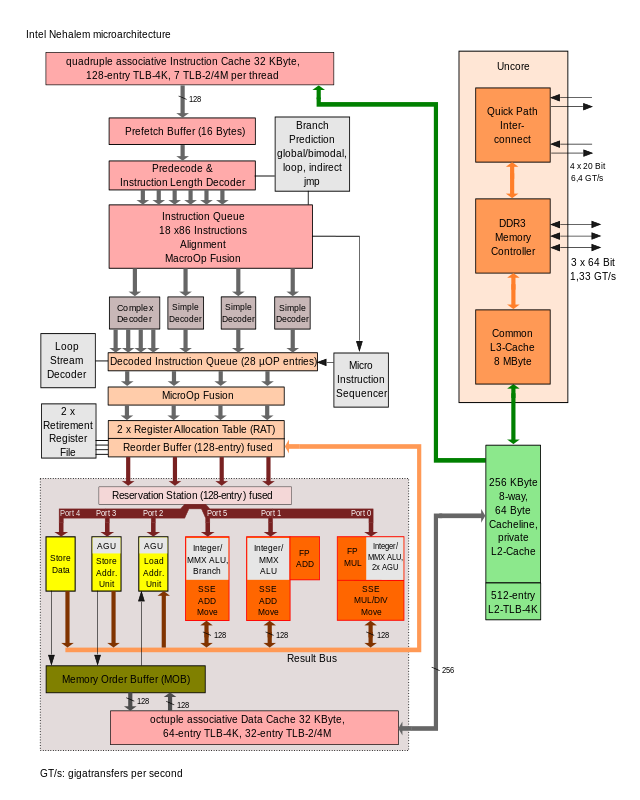 8/31/2014
Summer 2014 - Lecture 23
22
Intel Nehalem Pipeline Flow
8/31/2014
Summer 2014 - Lecture 23
23
Does Multiple Issue Work?
Yes, but not as much as we’d like
Programs have real dependencies that limit ILP
Some dependencies are hard to eliminate
e.g. pointer aliasing (restrict keyword helps)
Some parallelism is hard to expose
Limited window size during instruction issue
Memory delays and limited bandwidth
Hard to keep pipelines full
Speculation can help if done well
8/31/2014
Summer 2014 - Lecture 23
24
Agenda
Multiple Issue
Administrivia
Virtual Memory Introduction
8/31/2014
Summer 2014 - Lecture 23
25
Administrivia
HW5 due tonight
Project 2 (Performance Optimization) due Sunday
No lab today
TAs will be in lab to check-off make up labs
Highly encouraged to make up labs today if you’re behind – treated as Tuesday checkoff for lateness
Project 3 (Pipelined Processor in Logisim) released Friday/Saturday
8/31/2014
Summer 2014 - Lecture 23
26
Agenda
Multiple Issue
Administrivia
Virtual Memory Introduction
8/31/2014
Summer 2014 - Lecture 23
27
Memory Hierarchy
Upper Level
Regs
Faster
Instr Operands
Earlier:Caches
L1 Cache
Blocks
L2 Cache
Blocks
Memory
Next Up:
VirtualMemory
Pages
Disk
Files
Larger
Tape
Lower Level
8/31/2014
Summer 2014 - Lecture 23
28
Memory Hierarchy Requirements
Principle of Locality 
Allows caches to offer (close to) speed of cache memory with size of DRAM memory
Can we use this at the next level to give speed of DRAM memory with size of Disk memory?
What other things do we need from our memory system?
8/31/2014
Summer 2014 - Lecture 23
29
Memory Hierarchy Requirements
Allow multiple processes to simultaneously occupy memory and provide protection
Don’t let programs read from or write to each other’s memories
Give each program the illusion that it has its own private address space
Suppose a program has base address 0x00400000, then different processes each think their code resides at the same address
Each program must have a different view of memory
8/31/2014
Summer 2014 - Lecture 23
30
Virtual Memory
Next level in the memory hierarchy
Provides illusion of very large main memory
Working set of “pages” residing in main memory (subset of all pages residing on disk)
Main goal:  Avoid reaching all the way back to disk as much as possible
Additional goals:
Let OS share memory among many programs and protect them from each other
Each process thinks it has all the memory to itself
8/31/2014
Summer 2014 - Lecture 23
31
Virtual to Physical Address Translation
Program operates in its virtual address space
Physical memory (including caches)
Virtual
Address (VA)
(inst. fetch
load, store)
Physical
Address (PA)
(inst. fetch
load, store)
HW mapping
Each program operates in its own virtual address space and thinks it’s the only program running
Each is protected from the other
OS can decide where each goes in memory
Hardware gives virtual  physical mapping
8/31/2014
Summer 2014 - Lecture 23
32
VM Analogy (1/2)
Trying to find a book in the UCB library system
Book title is like virtual address (VA)
What you want/are requesting
Book call number is like physical address (PA)
Where it is actually located
Card catalogue is like a page table (PT)
Maps from book title to call number
Does not contain the actual that data you want
The catalogue itself takes up space in the library
8/31/2014
Summer 2014 - Lecture 23
33
VM Analogy (2/2)
Indication of current location within the library system is like valid bit
Valid if in current library (main memory) vs. invalid if in another branch (disk)
Found on the card in the card catalogue
Availability/terms of use like access rights
What you are allowed to do with the book (ability to check out, duration, etc.)
Also found on the card in the card catalogue
8/31/2014
Summer 2014 - Lecture 23
34
Mapping VM to PM
Code
Static
Heap
Virtual Memory
¥
Divide into equal sized chunks (usually 4-8 KiB)
Any chunk of Virtual Memory can be assigned to any chunk of Physical Memory (“page”)
Stack
Physical Memory
64 MB
0
0
8/31/2014
Summer 2014 - Lecture 23
35
Physical
Address
Virtual
Address
page   0
4 Ki
0x00000
0x0000
page 0
4 Ki
page   1
4 Ki
0x01000
0x1000
page 1
4 Ki
...
...
...
page   2
4 Ki
0x02000
...
...
...
page 7
0x7000
4 Ki
0x1F000
page 31
4 Ki
Physical
Memory
Virtual Memory
Paging Organization
Here assume page size is 4 KiB
Page is both unit of mapping and unit of transfer between disk and physical memory
Addr
Trans
MAP
8/31/2014
Summer 2014 - Lecture 23
36
Virtual Memory Mapping Function
How large is main memory?  Disk?
Don’t know!  Designed to be interchangeable components
Need a system that works regardless of sizes
Use lookup table (page table) to deal with arbitrary mapping
Index lookup table by # of pages in VM (not all entries will be used/valid)
Size of PM will affect size of stored translation
8/31/2014
Summer 2014 - Lecture 23
37
Address Mapping
Pages are aligned in memory
Border address of each page has same lowest bits
Page size (P bytes) is same in VM and PM, so denote lowest PO = log2(P) bits as page offset
Use remaining upper address bits in mapping
Tells you which page you want (similar to Tag)
Page Offset
Physical Page #
Virtual Page #
Page Offset
Not necessarily the same size
Same Size
8/31/2014
Summer 2014 - Lecture 23
38
Address Mapping: Page Table
Page Table functionality:
Incoming request is Virtual Address (VA), want Physical Address (PA)
Physical Offset = Virtual Offset  (page-aligned)
So just swap Virtual Page Number (VPN) for Physical Page Number (PPN)
Implementation?
Use VPN as index into PT
Store PPN and management bits (Valid, Access Rights)
Does NOT store actual data (the data sits in PM)
8/31/2014
Summer 2014 - Lecture 23
39
Virtual Address:
VPN
offset
Page Table Layout
Page Table
3) Combine PPN and offset
+
2) Check Valid and Access Rights bits
1) Index into PT using VPN
Physical
Address
4) Use PA to access memory
8/31/2014
Summer 2014 - Lecture 23
40
Page Table Entry Format
Contains either PPN or indication not in main memory
Valid = Valid page table entry
1  virtual page is in physical memory
0  OS needs to fetch page from disk
Access Rights checked on every access to see if allowed (provides protection)
Read Only:  Can read, but not write page
Read/Write:  Read or write data on page
Executable:  Can fetch instructions from page
8/31/2014
Summer 2014 - Lecture 23
41
Page Tables
A page table (PT) contains the mapping of virtual addresses to physical addresses
Where should PT be located?
Physical memory, so faster to access and can be shared by multiple processors
The OS maintains the PTs
Each process has its own page table
“State” of a process is PC, all registers, and PT
OS stores address of the PT of the current process in the Page Table Base Register
8/31/2014
Summer 2014 - Lecture 23
42
Paging/Virtual Memory Multiple Processes
Page
Table A
Page
Table B
User A: Virtual Memory
User B: Virtual Memory
¥
Physical
 Memory
¥
Stack
Stack
64 MB
Heap
Heap
Static
Static
0
Code
Code
0
0
8/31/2014
Summer 2014 - Lecture 23
43
Caches vs. Virtual Memory
Caches					Virtual Memory
Block					Page
Cache Miss				Page Fault
Block Size: 32-64B			Page Size: 4KiB-8KiB
Placement:Direct Mapped, 			Fully AssociativeN-way Set Associative		(almost always)
Replacement:LRU or Random			LRU
Write Thru or Back			Write Back
8/31/2014
Summer 2014 - Lecture 23
44
Technology Break
8/31/2014
Summer 2014 - Lecture 23
45
Notes on Page Table
OS must reserve “Swap Space” on diskfor each process
To grow a process, ask Operating System
If unused pages, OS uses them first
If not, OS swaps some old pages to disk
(Least Recently Used to pick pages to swap)
Each process has own Page Table
Will add details, but Page Table is essence of Virtual Memory
Why would a process need to “grow”?
~ FFFF FFFFhex
A program’s address space contains 4 regions:
stack: local variables, grows downward 
heap: space requested for pointers via malloc() ; resizes dynamically, grows upward
static data: variables declared outside main, does not grow or shrink
code: loaded when program starts, does not change
stack
heap
static data
code
~ 0hex
For now, OS somehowprevents accesses between stack and heap (gray hash lines).
Virtual Memory and Caches
Physical memory is slow, so we cache data
Why not do the same with the page table?
Translation Lookaside Buffer (TLB) is the equivalent of cache for the page table
8/31/2014
Summer 2014 - Lecture 23
48
Virtual to Physical Address Translation
Check TLB
Check page tables (in main memory)
Page fault – OS handles

OS: Check disk
OS: Swap on disk/Segmentation fault
8/31/2014
Summer 2014 - Lecture 23
49
Translation Look-Aside Buffers (TLBs)
TLBs usually small, typically 128 - 256 entries
Like any other cache, the TLB can be direct mapped, set associative, or fully associative
hit
VA
PA
TLB
Lookup
Cache
Main
Memory
Processor
miss
miss
hit
data
Trans-
lation
On TLB miss, get page table entry from main memory
Context Switching and VM
Context Switching now requires that both the TLB and caches be flushed
In reality, TLB entries have a context tag
8/31/2014
Summer 2014 - Lecture 23
51
Peer Instruction
Locality is important yet different for cache and virtual memory (VM): temporal locality for caches but spatial locality for VM
VM helps both with security and cost
12
blue) 	FF
green) 	FT
purple)	TF
yellow)	TT
[Speaker Notes: Answer: [correct=5, TFF] Individual (6, 3, 6, 3, 34, 37, 7, 4)% & Team (9, 4, 4, 4, 39, 34, 0, 7)%
A: T [18/82 & 25/75] (The game breaks up very quickly into separate, independent games -- big win to solve separated & put together)
B: F [80/20 & 86/14] (The game tree grows exponentially! A better static evaluator can make all the difference!)
C: F [53/57 & 52/48] (If you're just looking for the best move, just keep theBestMove around [ala memoizing max])]
Peer Instruction Answer
F A L S E
Locality is important yet different for cache and virtual memory (VM): temporal locality for caches but spatial locality for VM

VM helps both with security and cost
T R U E
1. No. Both for VM and cache
2.   Yes. Protection and a bit smaller memory
12
blue) 	FF
green) 	FT
purple)	TF
yellow)	TT
Summary
More aggressive performance options:
Longer pipelines
Superscalar (multiple issue)
Out-of-order execution
Speculation
Virtual memory bridges memory and disk
Provides illusion of independent address spaces to processes and protects them from each other
VA to PA using Page Table
TLB
8/31/2014
Summer 2014 - Lecture 23
54